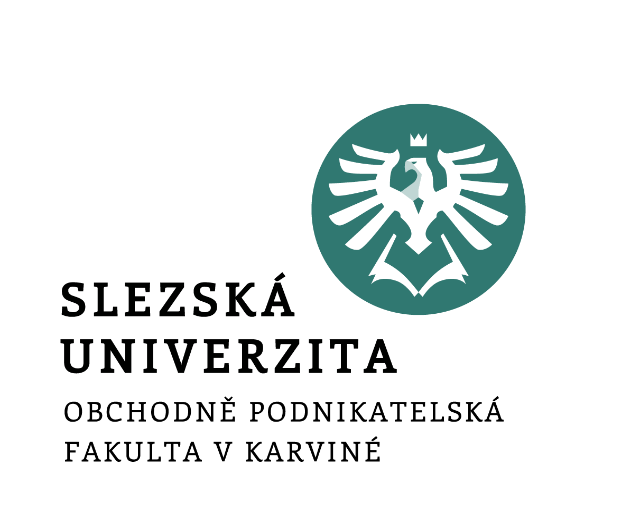 Podpora a hodnocení vědy a výzkumu v Česku
Metodologie vědecké práce
Iveta Palečková
Věda a výzkum v České republice
Pojmy výzkum a vývoj jsou definovány zákonem č. 130/2002 Sb., o podpoře výzkumu, experimentálního vývoje a inovací a dále pravidly poskytovatelů, což jsou jednotlivá ministerstva a agentury, jako Grantová agentura ČR nebo Technologická agentura ČR. 

Definice výzkumu a vývoje:
Základní výzkum je teoretická nebo experimentální práce prováděná zejména za účelem získání nových vědomostí o základních principech jevů nebo pozorovatelných skutečností, která není primárně zaměřena na žádné konkrétní uplatnění nebo využití v praxi. 
Aplikovaný výzkum je původní zkoumání prováděné s cílem získání nových poznatků. Je však primárně zaměřen na konkrétní praktický záměr nebo cíl.
Experimentální vývoj -  je charakterizován jako systematické tvůrčí využití poznatků výzkumu nebo jiných námětů k produkci nových nebo zlepšených materiálů, výrobků nebo zařízení, případně k zavedení nových či zlepšených technologií, systémů a služeb, včetně pořízení a ověření prototypů, poloprovozních nebo předváděcích zařízení.
[Speaker Notes: csvukrs]
Věda a výzkum v České republice
Odpovědnost za podporu výzkumu v ČR

Hlavní odpovědnost:
Ministerstvo školství, mládeže a tělovýchovy ČR (MŠMT) je ústředním správním úřadem odpovědným za výzkum a vývoj v České republice 
Rada pro výzkum, vývoj a inovace zabezpečuje další oblasti

Další významné subjekty podílející se na výzkumu 
Akademie věd ČR 
Univerzity 
Rezortní výzkum 
Výzkumné instituce
[Speaker Notes: csvukrs]
Věda a výzkum v České republice
Rada pro výzkum, vývoj a inovace je odborným a poradním orgánem vlády České republiky (zřízen zákonem č. 130/2002 Sb.)
https://vyzkum.gov.cz/FrontClanek.aspx?idsekce=496 

Působnost Rady pro výzkum, vývoj a inovace: https://vyzkum.gov.cz/FrontClanek.aspx?idsekce=627


Legislativa VAVAI:
https://195.113.76.22/vyzkum-a-vyvoj/legislativa-vyzkumu-a-vyvoje
[Speaker Notes: csvukrs]
Poskytovatelé účelové podpory (podpora projektů – granty)
1. orgány Evropské unie, např. Evropský parlament a Rada či Evropská nadace pro vědu
2. státní grantové agentury, kterými jsou 
Grantová agentura České republiky - GAČR, 
Technologická agentura České republiky - TAČR 
3. resortní poskytovatelé
4. vysoké školy poskytující interní podporu
[Speaker Notes: csvukrs]
Státní grantové agentury
Grantová agentura České republiky (od 1993) 
Grantová agentura České republiky (GA ČR) je organizační složkou státu, která jako jediná instituce v naší zemi poskytuje z veřejných prostředků účelovou podporu na projekty základního výzkumu.
https://gacr.cz/

Technologická agentura České republiky
TAČR centralizuje státní podporu aplikovaného výzkumu a vývoje, která byla do té doby roztříštěna mezi velký počet poskytovatelů. 
https://www.tacr.cz/
[Speaker Notes: csvukrs]
Resortní poskytovatelé podpory
Podpora VaV jednotlivými ministerstvy, která jsou označována jako resortní poskytovatelé podpory. Např.
MŠMT
MPO
Ministerstvo kultury
[Speaker Notes: csvukrs]
Vysoké školy
Specifický vysokoškolský výzkum na základě podpory VŠ z MŠMT
Vysoké školy z těchto prostředků pak nejrůznějšími způsoby podporují výzkum a vývoj svých studentů a akademických pracovníků. 
Příkladem je Studentská grantová soutěž – projekty SGS 
Cílem této soutěže je zvýšit a podpořit vědecko-výzkumné aktivity studentů doktorských a magisterských studijních programů ve spolupráci s akademickými pracovníky. 
https://www.slu.cz/slu/cz/vavsgs
[Speaker Notes: csvukrs]
Informační systém výzkumu, vývoje a inovací (IS VaVaI)
https://www.isvavai.cz/







https://www.isvavai.cz/analyza-vysledku?s=obecna-analyza
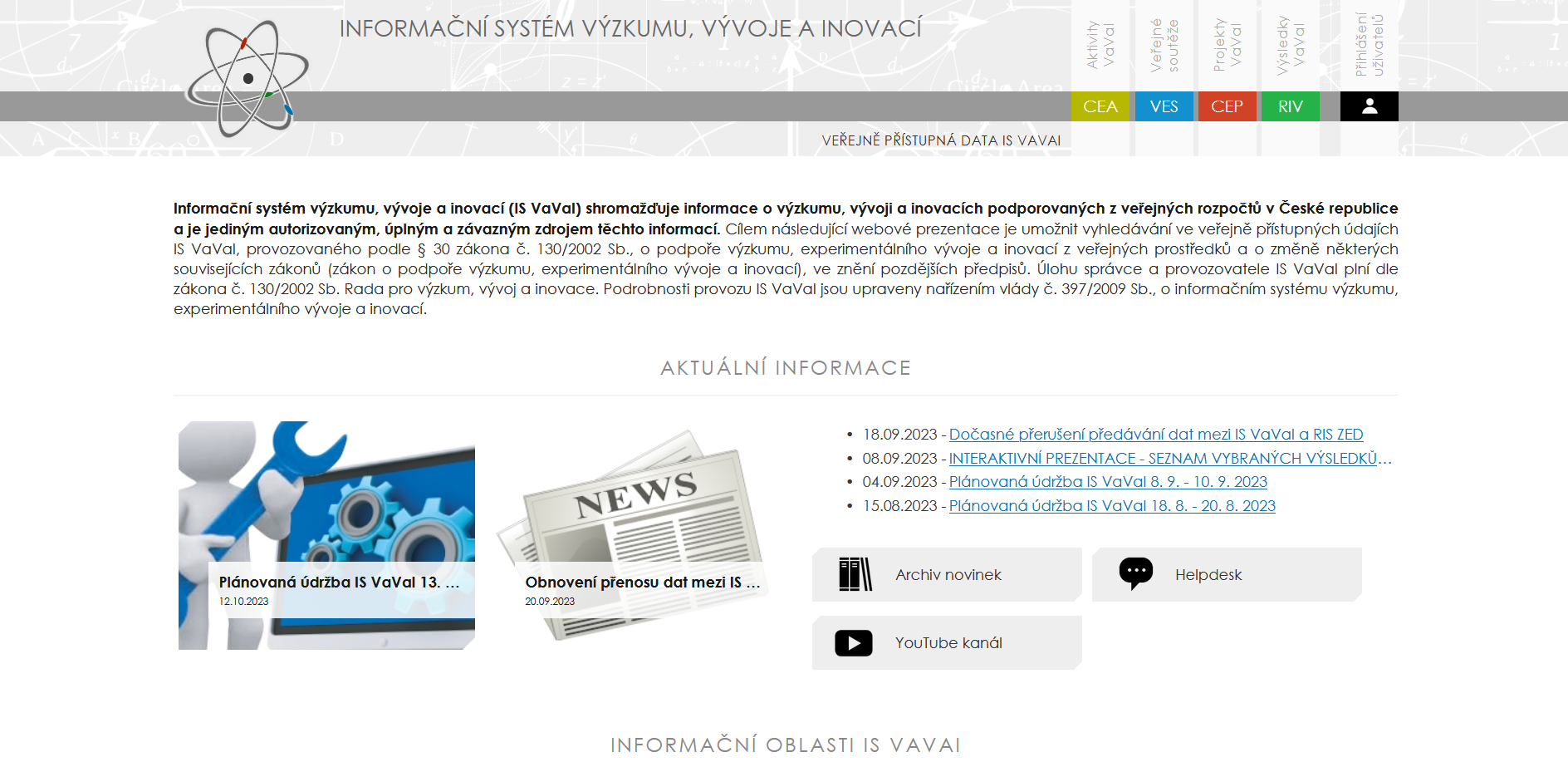 [Speaker Notes: csvukrs]
Interní výzkumné projekty Slezské univerzity
Vyhlašuje rektor SU
IGS – interní grantový systém
SGS – studentská grantová soutěž
SGF – studentská grantová agentura

Vyhlašuje děkan SU OPF
IP - projekty v rámci Institucionální podpory na dlouhodobý koncepční rozvoj výzkumné organizace
[Speaker Notes: csvukrs]
Studijní aktivita „Zapojení do výzkumného projektu“
Řešení výzkumného projektu (SGS, GAČR, TAČR…)

Požadavky na studenta
zapojení do výzkumného projektu spojené s publikací vědeckého článku
nutná je dedikace na daný projekt v publikovaném článku a afilace studenta na SU OPF
[Speaker Notes: csvukrs]
Metodika hodnocení výzkumu v ČR
Hodnocení výzkumných organizací a hodnocení programů účelové podpory výzkumu, vývoje a inovací dle Metodiky M17+:
https://www.vyzkum.cz/FrontClanek.aspx?idsekce=799796  
https://www.vyzkum.cz/FrontClanek.aspx?idsekce=799796&ad=1&attid=915675 
https://hodnoceni.rvvi.cz/
[Speaker Notes: csvukrs]
Druhy hodnocených výsledků
Definice druhů výsledků je popsána zde:
https://www.vyzkum.cz/FrontClanek.aspx?idsekce=799796&ad=1&attid=915665
[Speaker Notes: csvukrs]
Děkuji za pozornost